【１F 会場案内図】　午前の部（10:00～12:00）
受付で入場料をお支払いの上、ご入場ください。
※体育館内は土足厳禁です。体育館敷地内は喫煙不可です。
トレーニング室/無料体験会
トイレ🚺🚹
レッスン料お支払い場所

※プログラム開始時間10:00～
入場受付
【各プログラム参加方法】
・優先受付：イベント前日までのご予約必須となります。
・先着受付：各ブースでの先着受付となります。
出入口
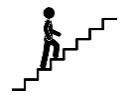 2F
【２F 会場案内図】　午前の部（9:00～12:00）
受付で入場料をお支払いの上、ご入場ください。
※体育館内は土足厳禁です。体育館敷地内は喫煙不可です。
トイレ
🚺🚹
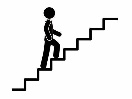 【各プログラム参加方法】1Fで入場料をお支払いください
入場料 ▶ こども：無料　大人：500円
【１F 会場案内図】　午後の部（12:00～15:00）
受付で入場料をお支払いの上、ご入場ください。
※体育館内は土足厳禁です。体育館敷地内は喫煙不可です。
トレーニング室/無料体験会
トイレ🚺🚹
レッスン料お支払い場所

※プログラム開始時間10:00～
入場受付
【各プログラム参加方法】
・優先受付：イベント前日までのご予約必須となります。
・先着受付：各ブースでの先着受付となります。
出入口
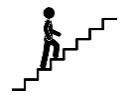 2F
【２F 会場案内図】　午後の部（12:00～15:00）
受付で入場料をお支払いの上、ご入場ください。
※体育館内は土足厳禁です。体育館敷地内は喫煙不可です。
トイレ
🚺🚹
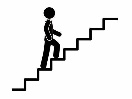 【各プログラム参加方法】1Fで入場料をお支払いください
入場料 ▶ こども：無料　大人：500円